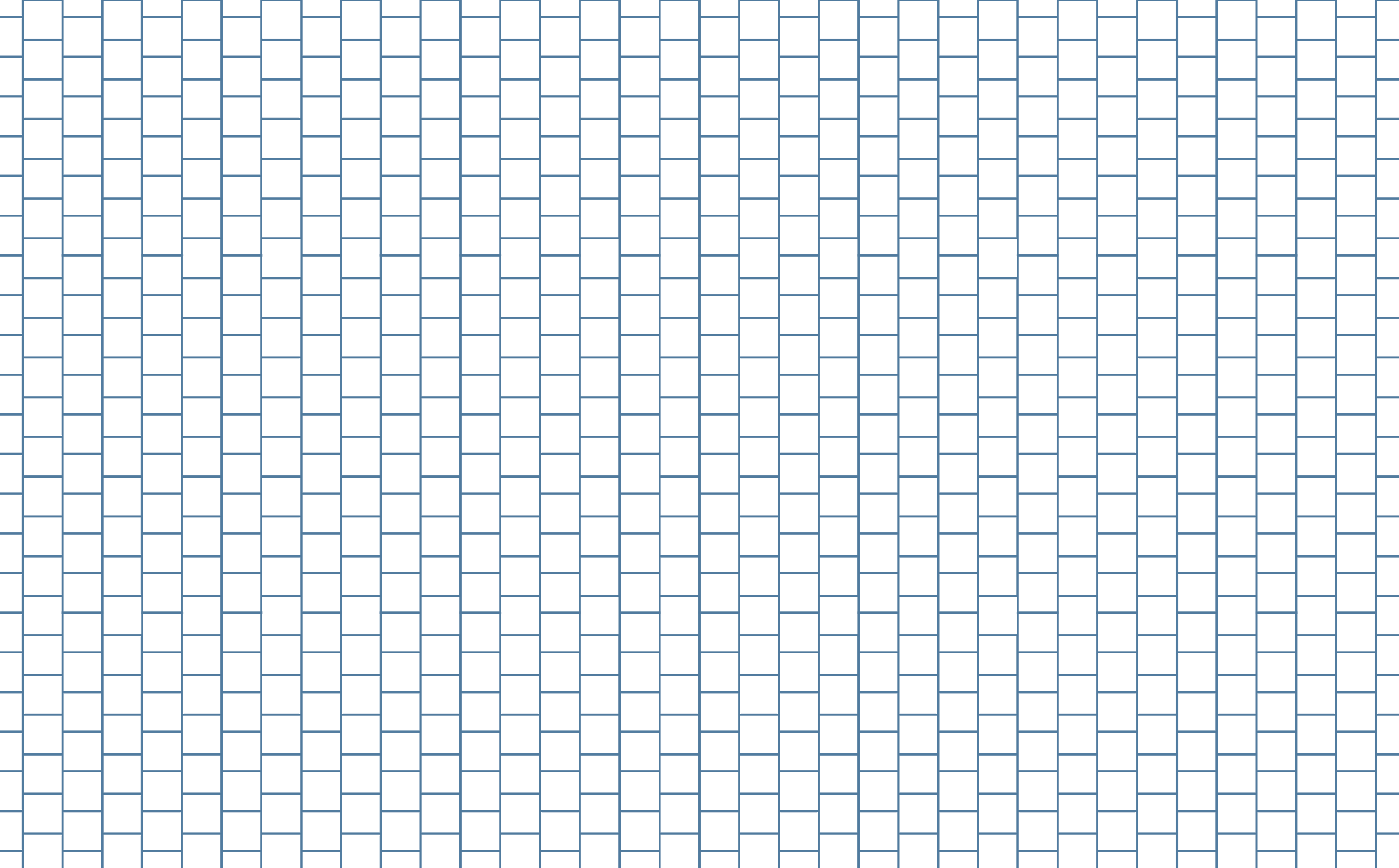 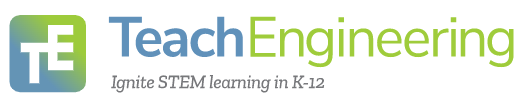 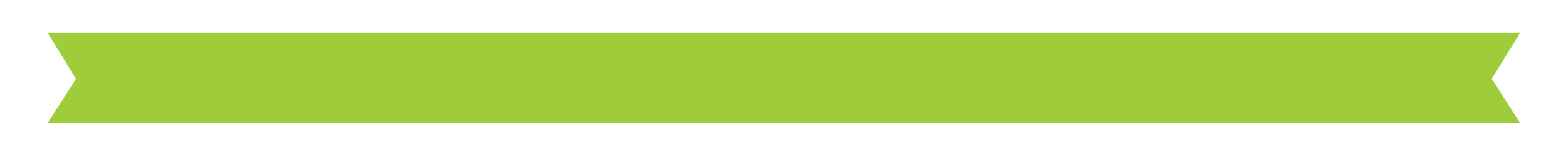 Designing Magnifiers
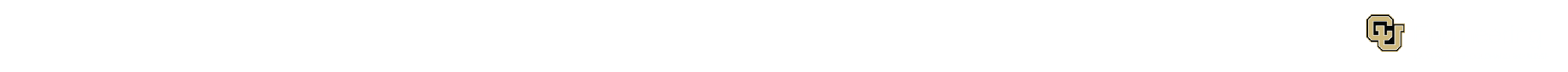 Let’s review …
Matter - Anything that takes up space
Examples: 



Can you think of any other examples?
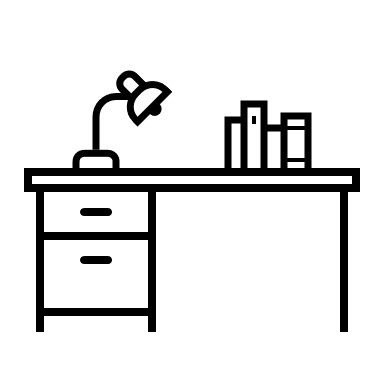 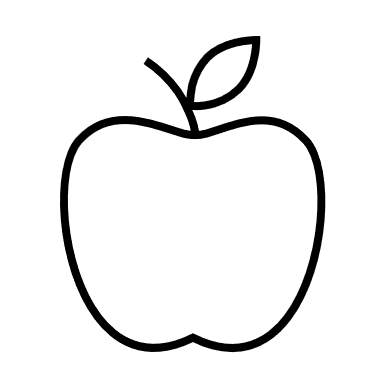 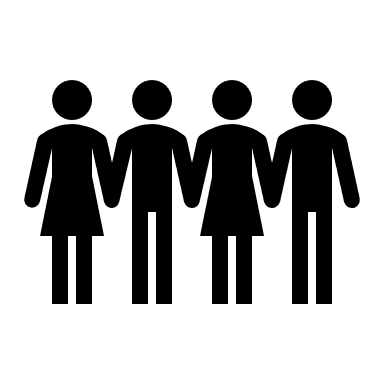 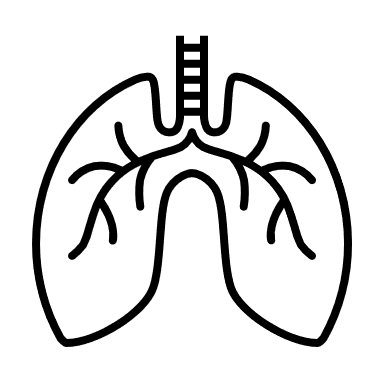 What matter is this?
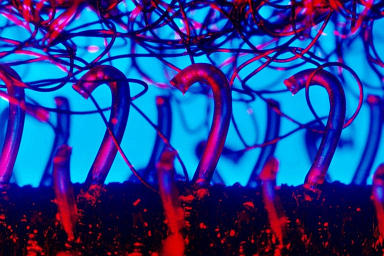 [Speaker Notes: Image file: Micrograph_of_hook_and_loop_fastener,(Velcro_like).jpeg ADA Description: Magnified image of Velcro.  Source/Rights: By Natural Philo - Own work, CC BY-SA 3.0, https://commons.wikimedia.org/w/index.php?curid=25882473]
Let’s review …
Properties of Matter: 
   -Smell           -Size               -Shape           -Texture         - Taste          -Color
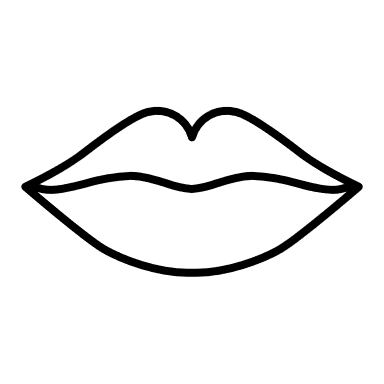 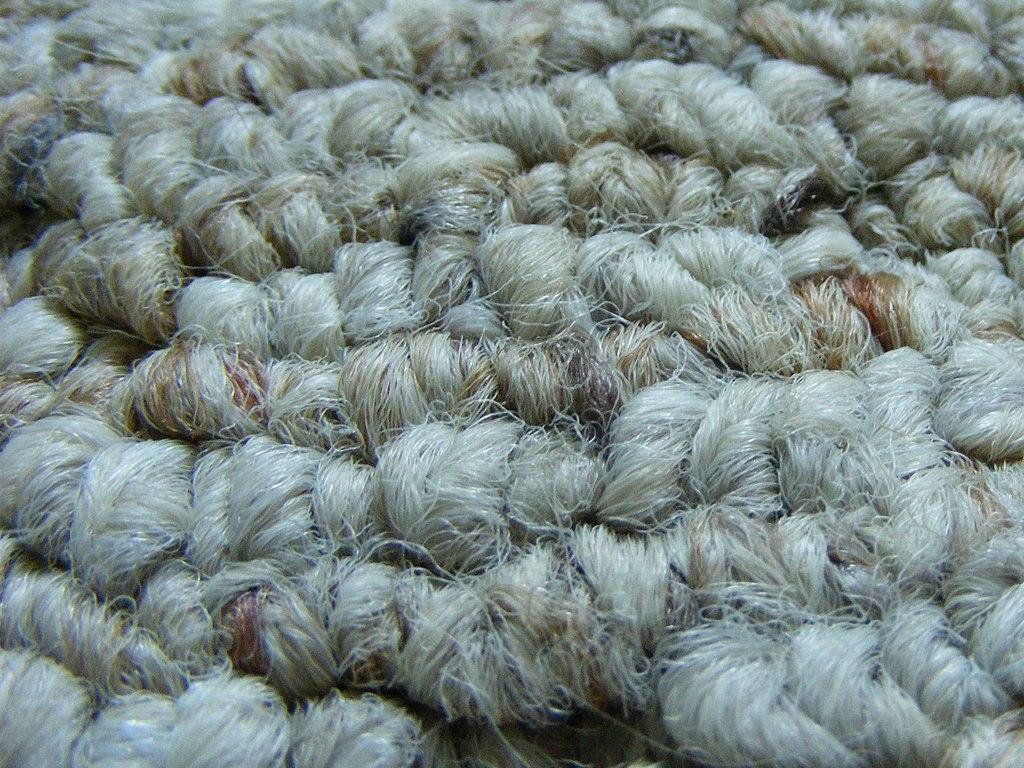 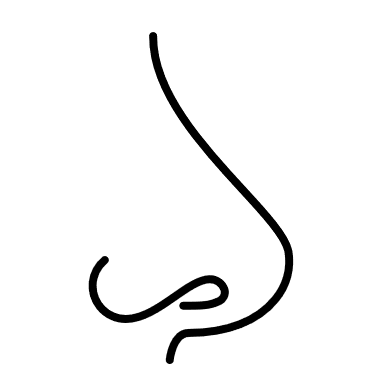 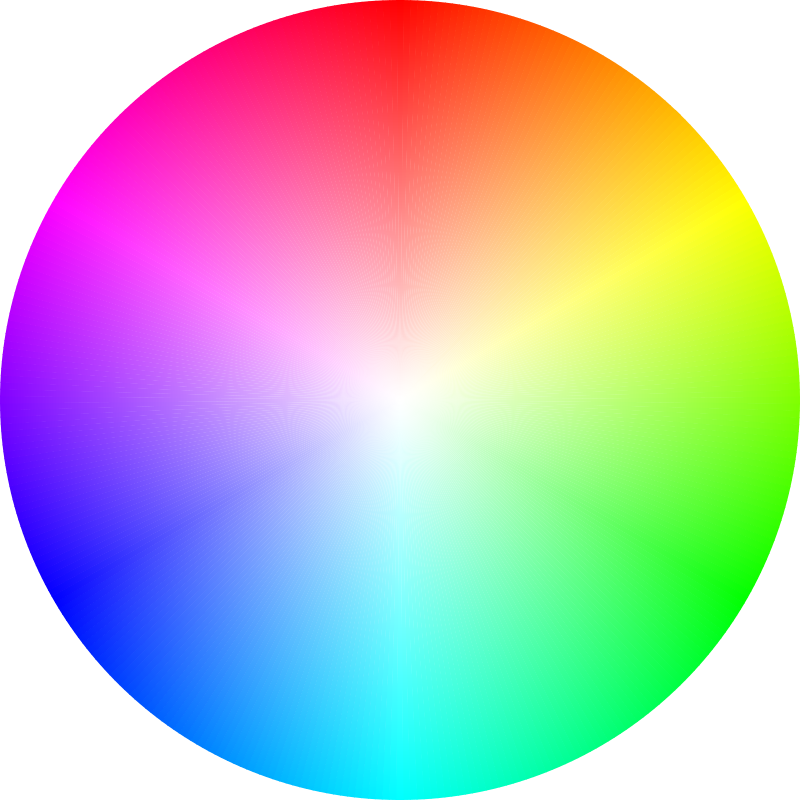 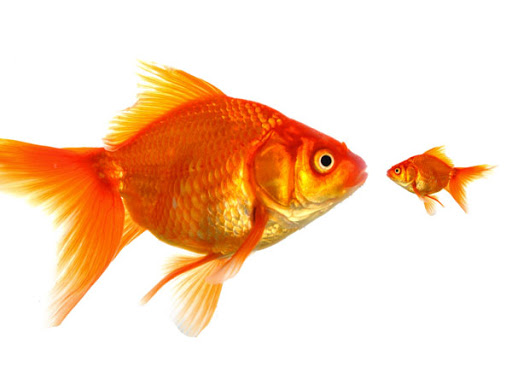 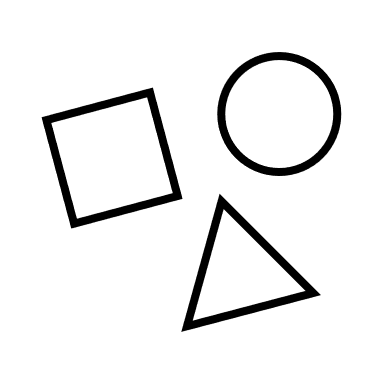 [Speaker Notes: Image file:Fish istock photo.jpeg ADA Description: A big gold fish next to a small gold fish. Source/Rights: https://media.istockphoto.com/photos/different-picture-id121029544?k=20&m=121029544&s=612x612&w=0&h=aiL41MrYbuJ_LoW2KixsgrNP8QIym3UeCBXRue2iuK4=

Image file:Berber_Carpet_(macro).jpeg ADA Description: Magnified image of carpet. Source/Rights: By Pi_Guy_31415 (talk) (Uploads) - Own work, CC BY 2.5, https://commons.wikimedia.org/w/index.php?curid=108822417

Image file: Color_circle_(RGB).jpeg ADA Description: Color wheel. Source/Rights: By Crossover1370 - Own work, CC BY-SA 4.0, https://commons.wikimedia.org/w/index.php?curid=92880308]
What properties of matter can you observe?
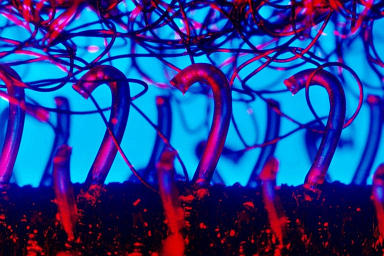 - Texture:
- Shape:
- Color:
- Size:
- Smell: 
- Taste:
[Speaker Notes: Image file: Micrograph_of_hook_and_loop_fastener,(Velcro_like).jpeg ADA Description: Magnified image of Velcro.  Source/Rights: By Natural Philo - Own work, CC BY-SA 3.0, https://commons.wikimedia.org/w/index.php?curid=25882473]
What matter is this????!
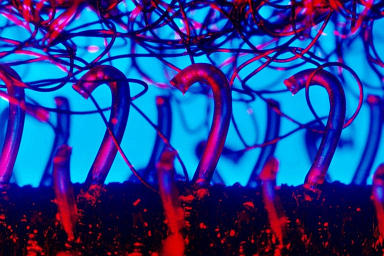 This is Velcro, just like the piece on your desk. 
Observe the piece of Velcro on your desk. 
What do you notice?
Why could you not figure out what my picture is?
[Speaker Notes: Image file: Micrograph_of_hook_and_loop_fastener,(Velcro_like).jpeg ADA Description: Magnified image of Velcro.  Source/Rights: By Natural Philo - Own work, CC BY-SA 3.0, https://commons.wikimedia.org/w/index.php?curid=25882473]
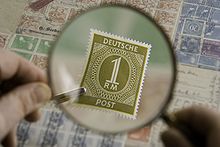 What is magnification?
Magnify - to make matter appear larger
Magnification - happens when you magnify something.
It is like zooming in on an image.
[Speaker Notes: Everyone pinch your fingers in and out and say magnify 

Image file: Magnifiying_glass2.jpeg ADA Description: Magnified image of stamp  Source/Rights: By Heptagon - Own work, CC BY-SA 4.0, https://commons.wikimedia.org/w/index.php?curid=3767948]
What is magnification?
Let’s take a look at some other examples:
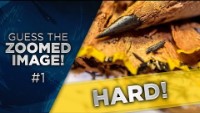 [Speaker Notes: https://www.youtube.com/watch?v=WA4Lf2Q8fNw&feature=emb_logo]
Making Magnifiers
Day 2
Why is magnification important?
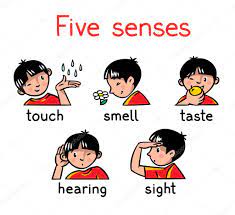 We use our 5 senses to observe the world around us to learn and stay safe. 
Magnification helps use observe things we can not see with our naked eye.
Did you know your eye was naked? 
When we magnify matter, we are better able to stay safe, for example lets read: 
Do not lick this book!
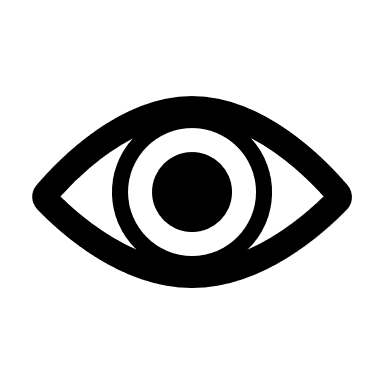 [Speaker Notes: Image file: five-senses.jpeg ADA Description: Visual display of the senses: touch, smell, taste, hearing, sight Source/Rights: https://www.capefearbg.org/wp-content/uploads/five-senses.jpeg]
Why is magnification important?
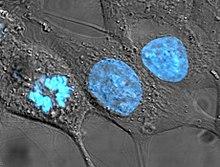 Magnification is also important because it helps us problem solve!
Engineers work hard to invent magnifiers or tools that can magnify matter to solve a variety of problems. Can you think of any?
 For example: 
Biomedical engineers rely on magnification technology for the evaluation of cells.
 Materials engineers rely on magnification technology in order to evaluate the properties of existing materials to assist them in making more new ones.
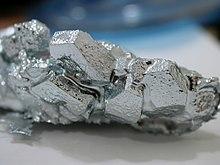 [Speaker Notes: Image file: HeLa_cells_stained_with_Hoechst_33258.jpeg ADA Description: Magnified image of cancer cells stained blue. Source/Rights: By TenOfAllTrades at English Wikipedia - Own work, Public Domain, https://commons.wikimedia.org/w/index.php?curid=1583880

Image file: Gallium_crystals.jpeg ADA Description: Magnified image of silver colored metal. Source/Rights: By en:user:foobar - Own work, CC BY-SA 3.0, https://commons.wikimedia.org/w/index.php?curid=12703]
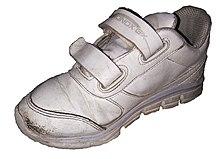 Our Engineering Problem
Today I need your help as engineers. 
I need you to invent a magnifier to help figure out how the Velcro on my shoes is broken! The Velcro is not sticking together anymore! I can not see what is wrong with the Velcro with my naked eye, so I need a magnifier. Will you please help me? Other wise I’ll have to hop around on only 1 shoe!
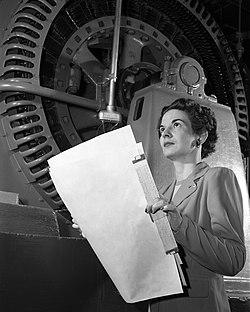 [Speaker Notes: Image file: Kitty_Joyner_-_Electrical_Engineer_-_GNP-2000-001933.jpeg ADA Description: Image of female engineer next to machinery.  Source/Rights: By NACA - Great Images in NASA Archived, Description Archived, Backup, Public Domain, https://commons.wikimedia.org/w/index.php?curid=6455408

Image file:Toddler-Size_Shoe.jpeg ADA Description: Image of white Velcro shoe  Source/Rights: By Couch-scratching-cats - I took this picture on April 21, 2021 at 8:29 PM, in a bedroom with a box full of shoes. Previously published: No, CC BY-SA 4.0, https://en.wikipedia.org/w/index.php?curid=67467159]
Materials
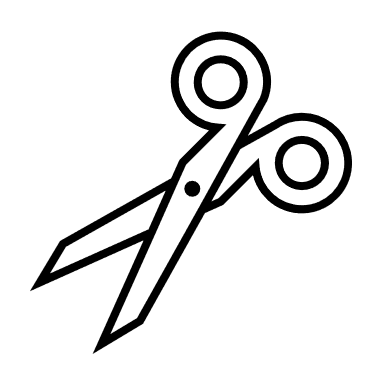 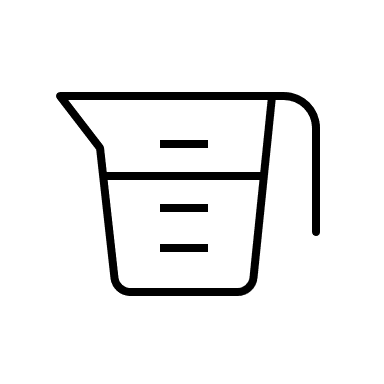 Cup of water



Pipette



Plastic cup
Scissors


Saran Wrap


Plastic Bag


Velcro Square
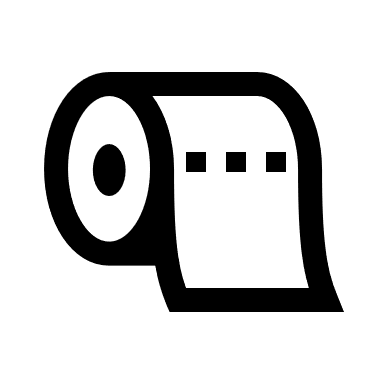 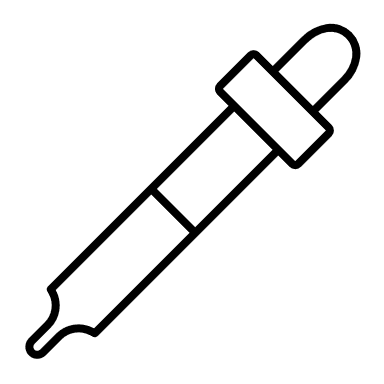 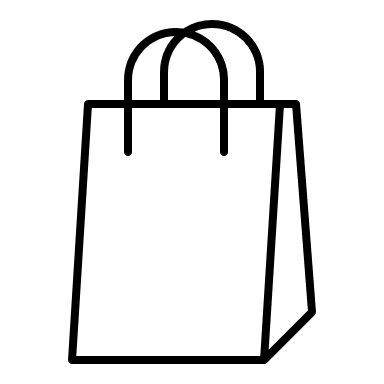 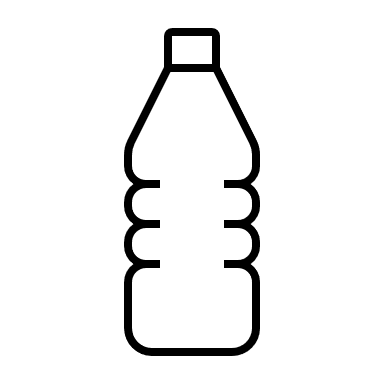 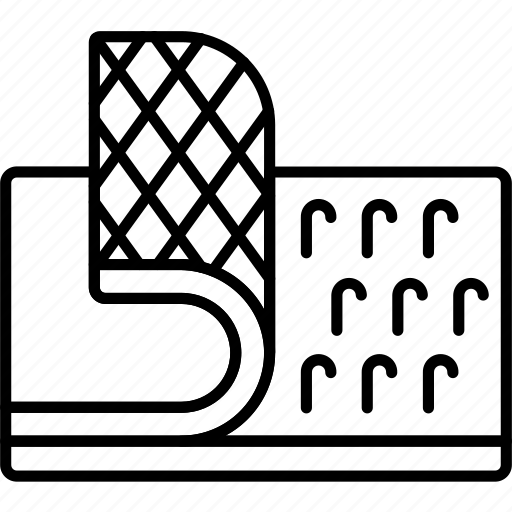 [Speaker Notes: Review expectations for lab material safety and demonstrate how to cut safely.]
Partner Expectations
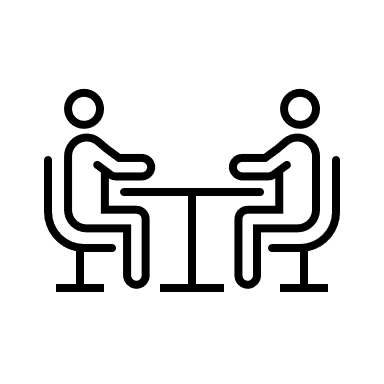 Must collaborate:
Make a plan, take turns, listen to ideas, use our communication script for disagreements.
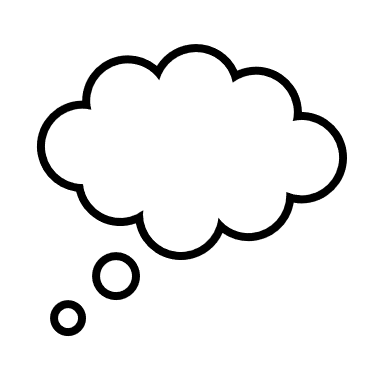 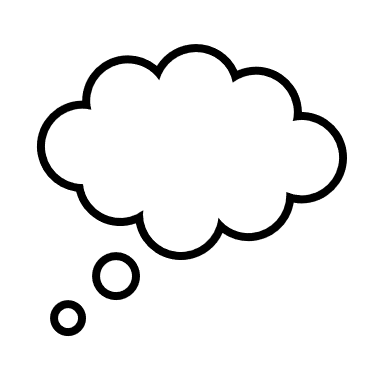 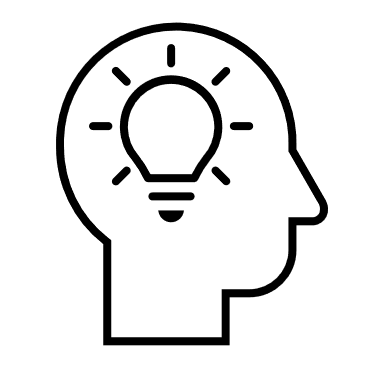 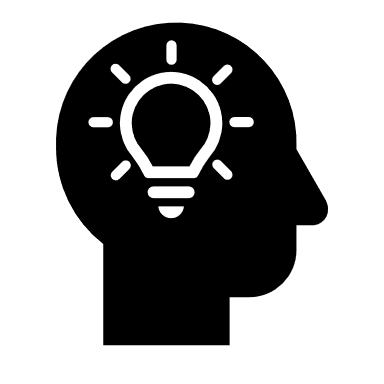 Activity Instructions
You will have 10 minutes to collaborate with your partner to make a a magnifier from the materials provided. 
You will start by discussing your plans using active listening skills
Deciding who will do what, remember to take turns
Carrying out the plan
Test the design
Repeat with iterations
How will you know if your invention is a magnifier? 
How will you record your observation like an engineer?
What will you do if your done early?
Be ready to share
[Speaker Notes: Set activity expectations, introduce checklist sheet, tie into engineering process.]
Any Questions?
Go Engineers Go!
10 Min Timer
Present
Each group will get 1 minute to share their findings
We observed that…
One more iteration…
The class design should have…
Compare
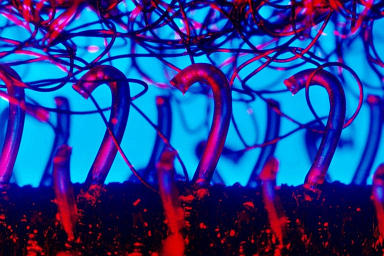 Did our magnifier make the Velcro look like this? Why or why not?
[Speaker Notes: Tie into idea it has greater magnification 
Image file: Micrograph_of_hook_and_loop_fastener,(Velcro_like).jpeg ADA Description: Magnified image of Velcro.  Source/Rights: By Natural Philo - Own work, CC BY-SA 3.0, https://commons.wikimedia.org/w/index.php?curid=25882473]
What could we do differently?
You only had these materials this time, could we use others?
Engineers use research to help them problem solve. What research could we conduct?